Random Walk Maze Generation
Erik Ostien
Maze Generation
Methods
Random Walks
Prim’s Algorithm
Considerations
No Loops in the maze
Only one unique solution
Initial Conditions
Initialize the ‘board’ to random values 0 through 1
Start the maze generation on the left side of the maze ‘board’
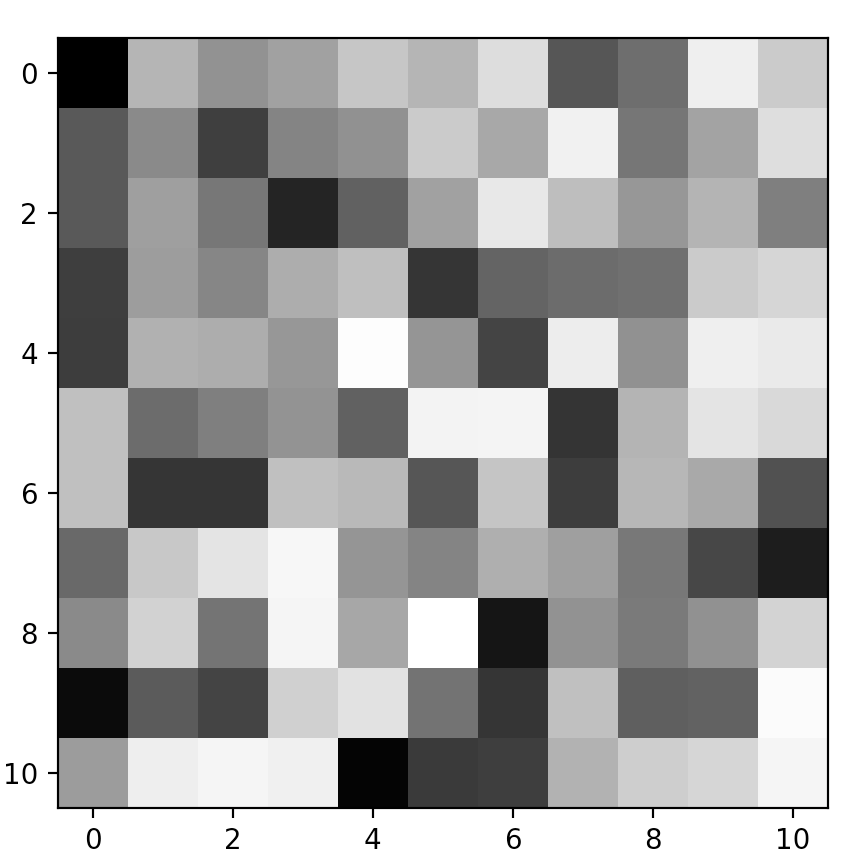 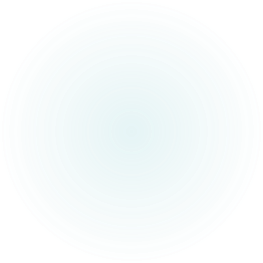 Random Walks
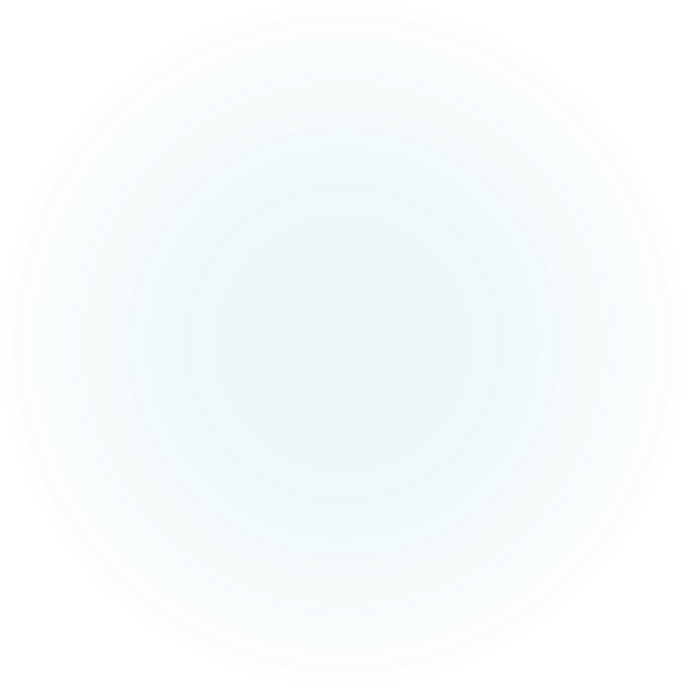 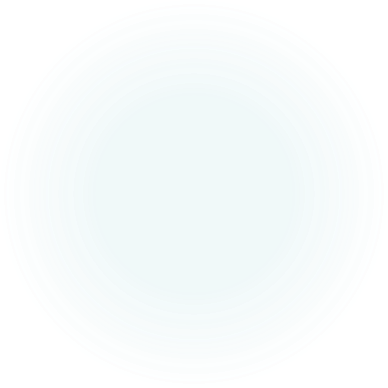 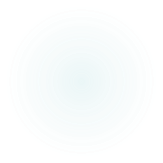 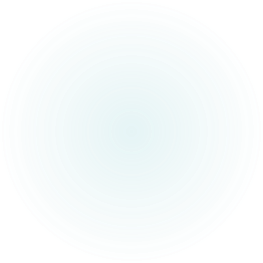 Prim’s Algorithm
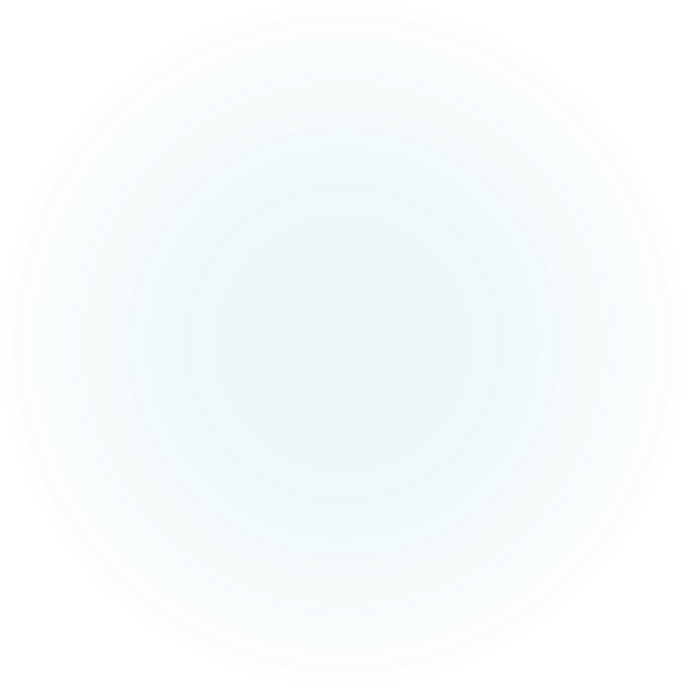 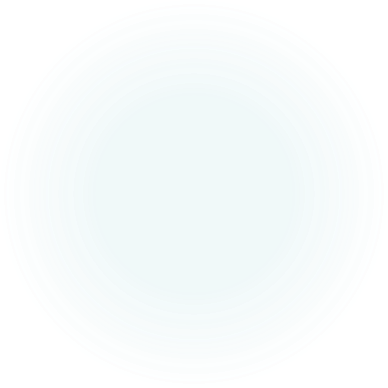 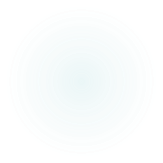 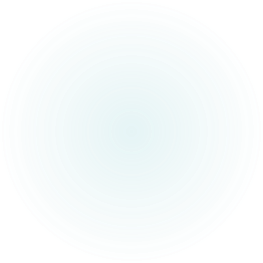 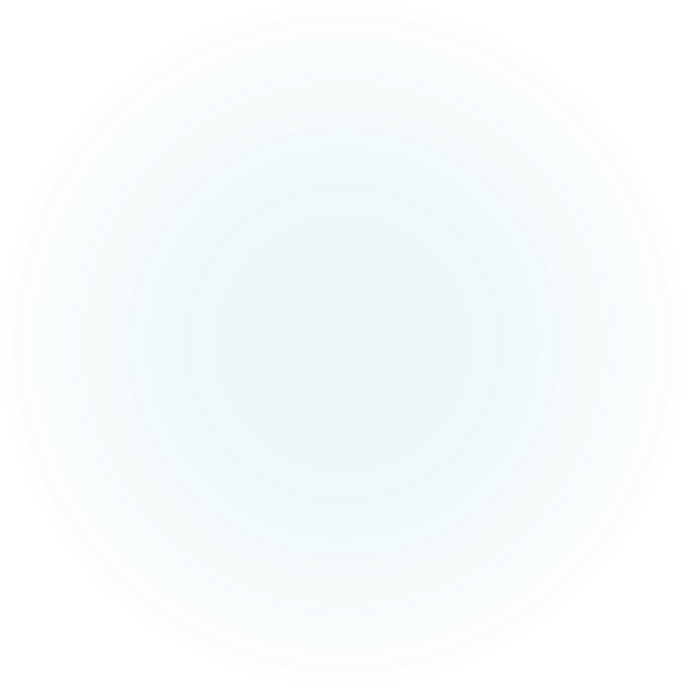 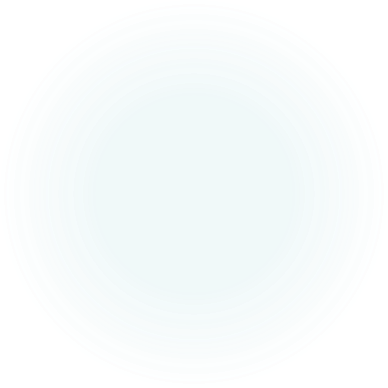 Random vs. Prim’s
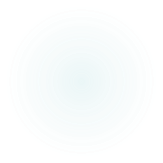